Esperienza tirocinio 5° A  Pedagogico«Enrico Fermi» MontesarchioAnno  2013/2014alle scuole elementari 1° Circolo
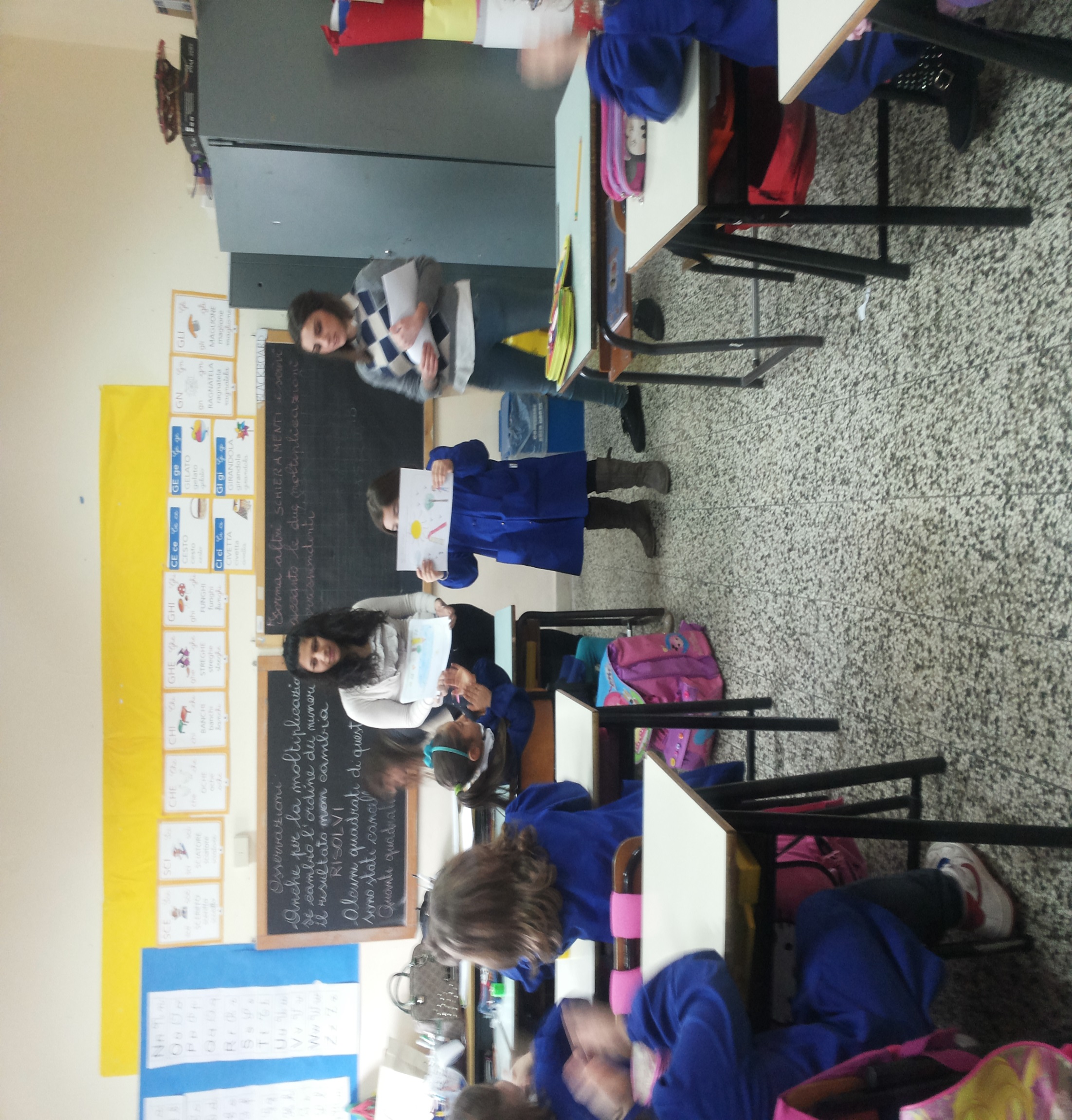 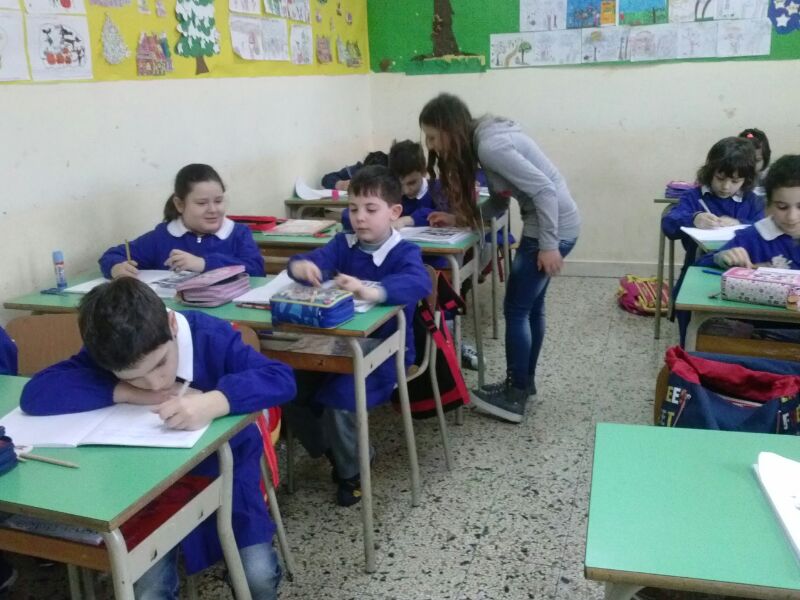 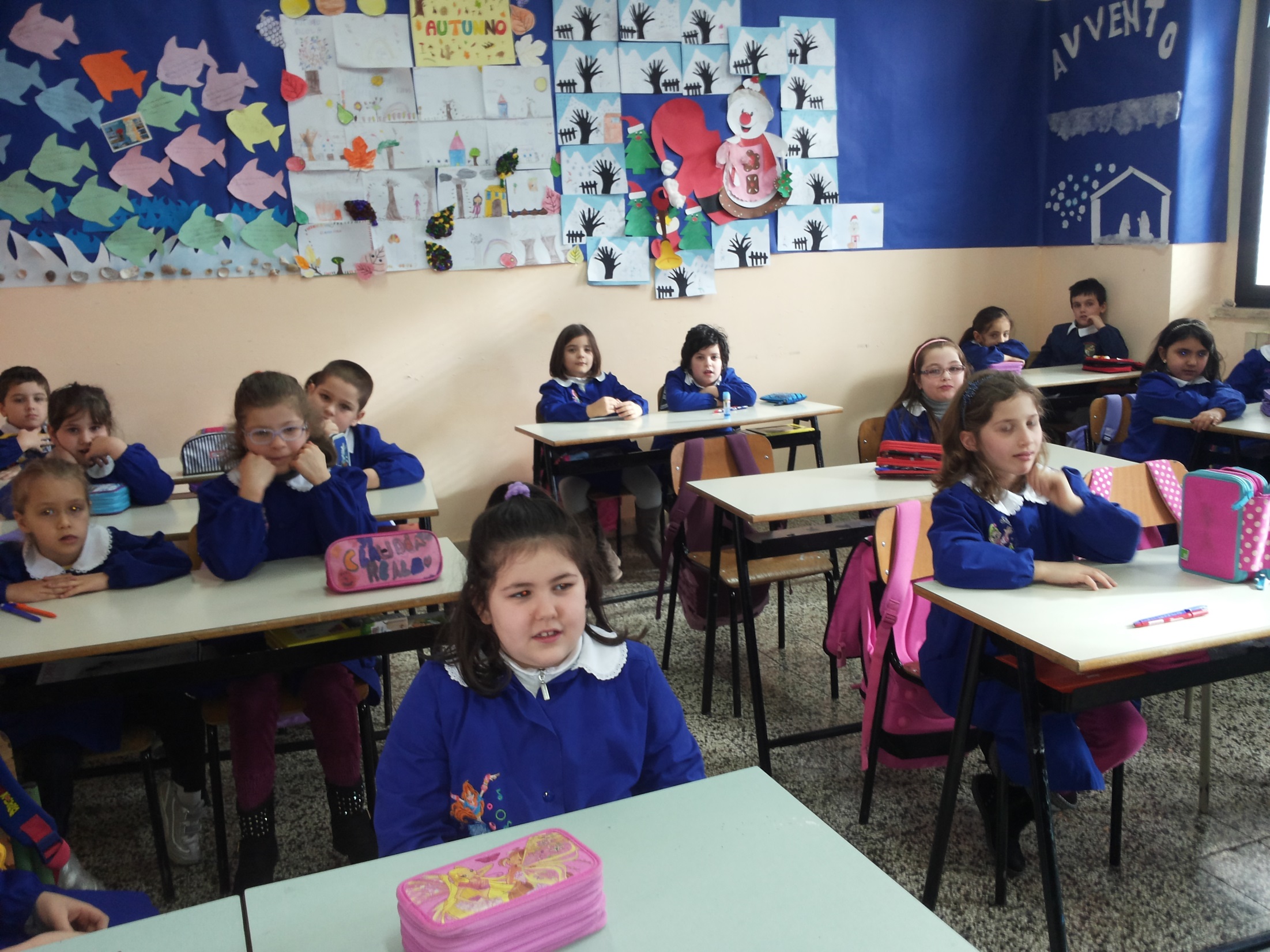 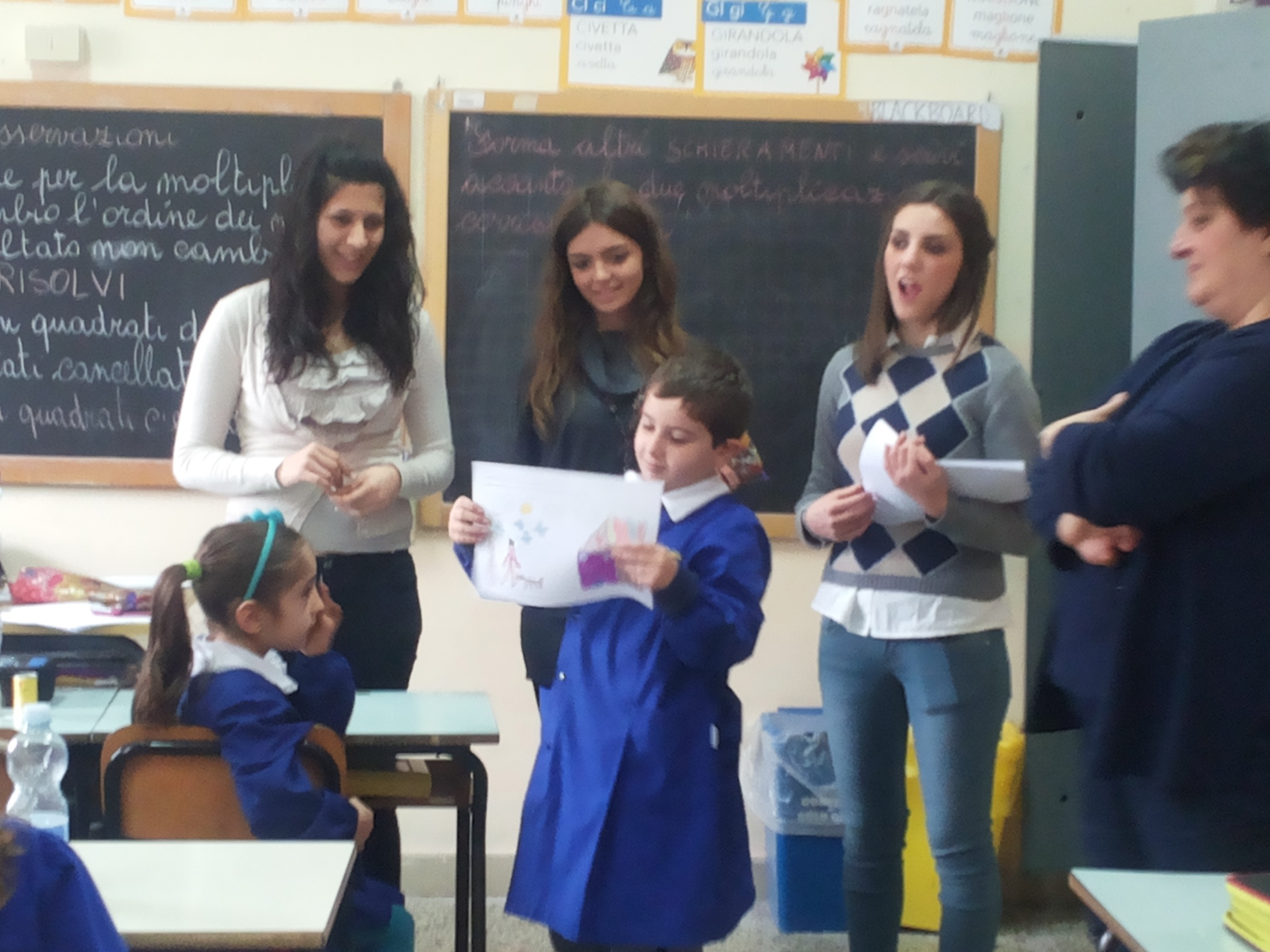 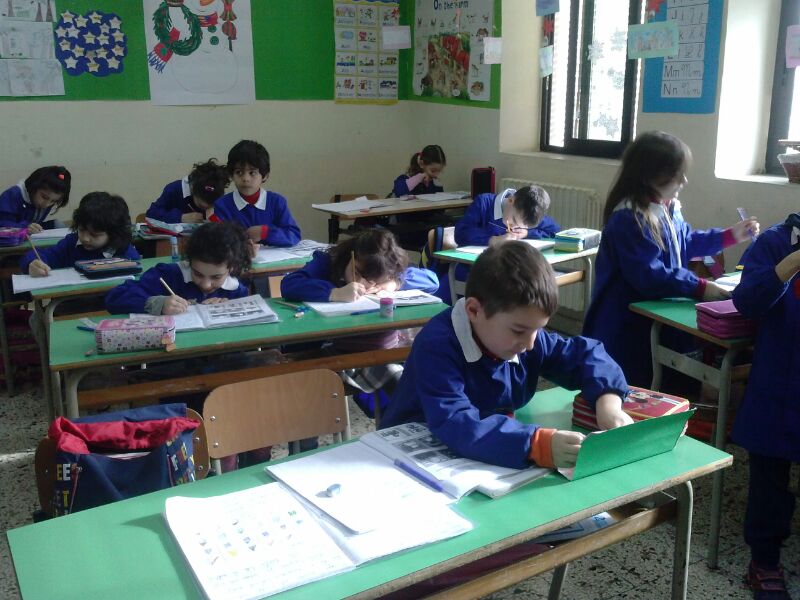 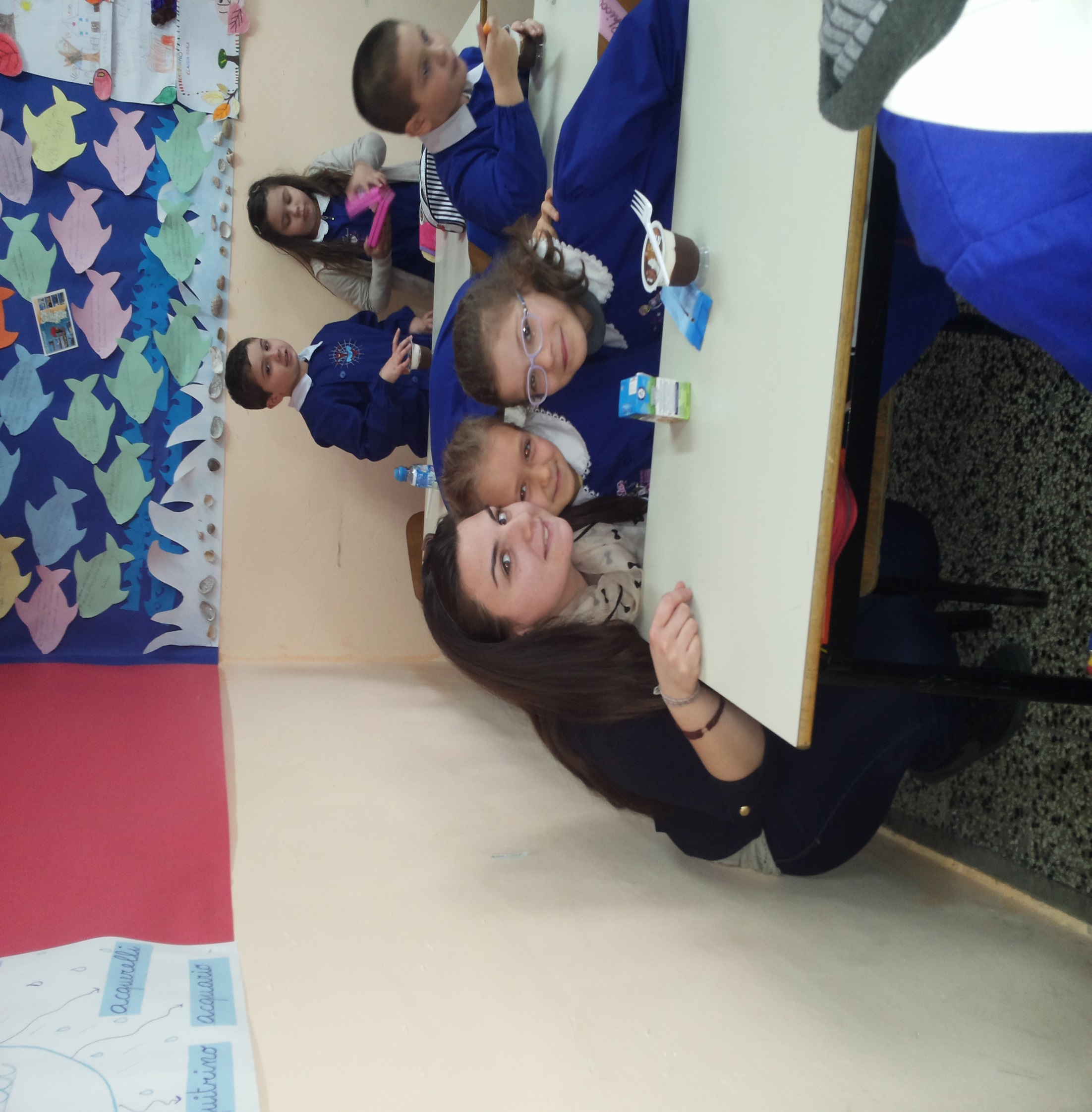 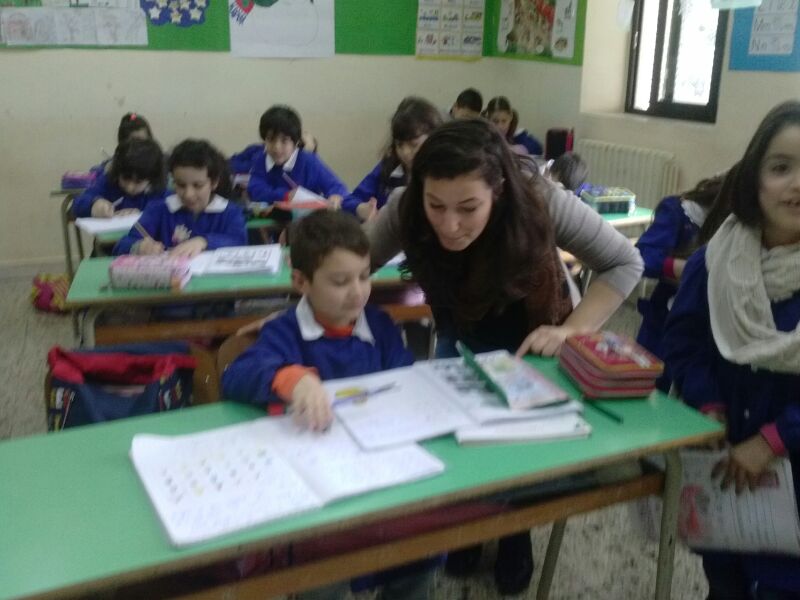 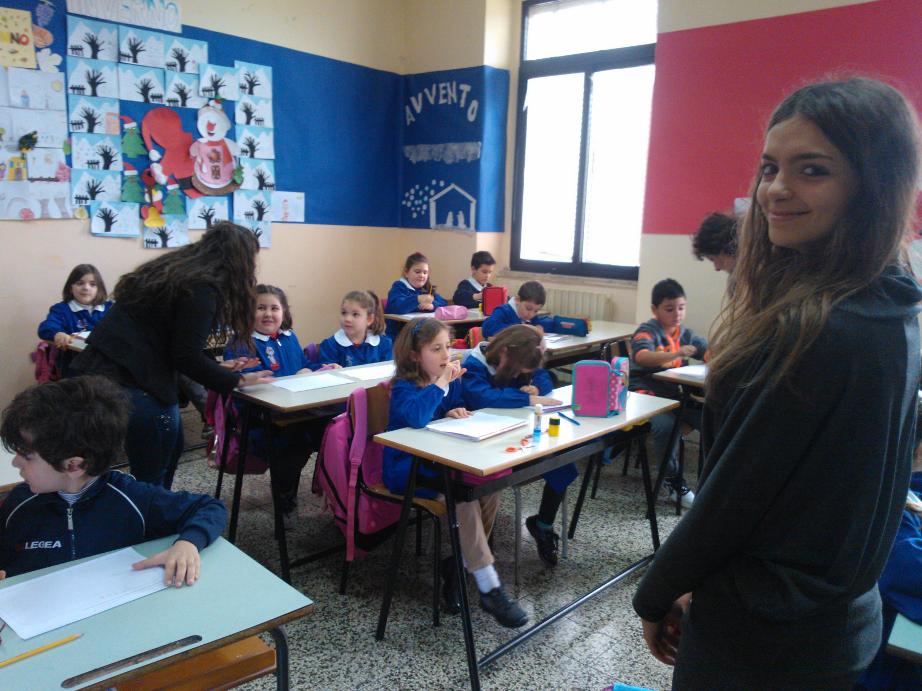 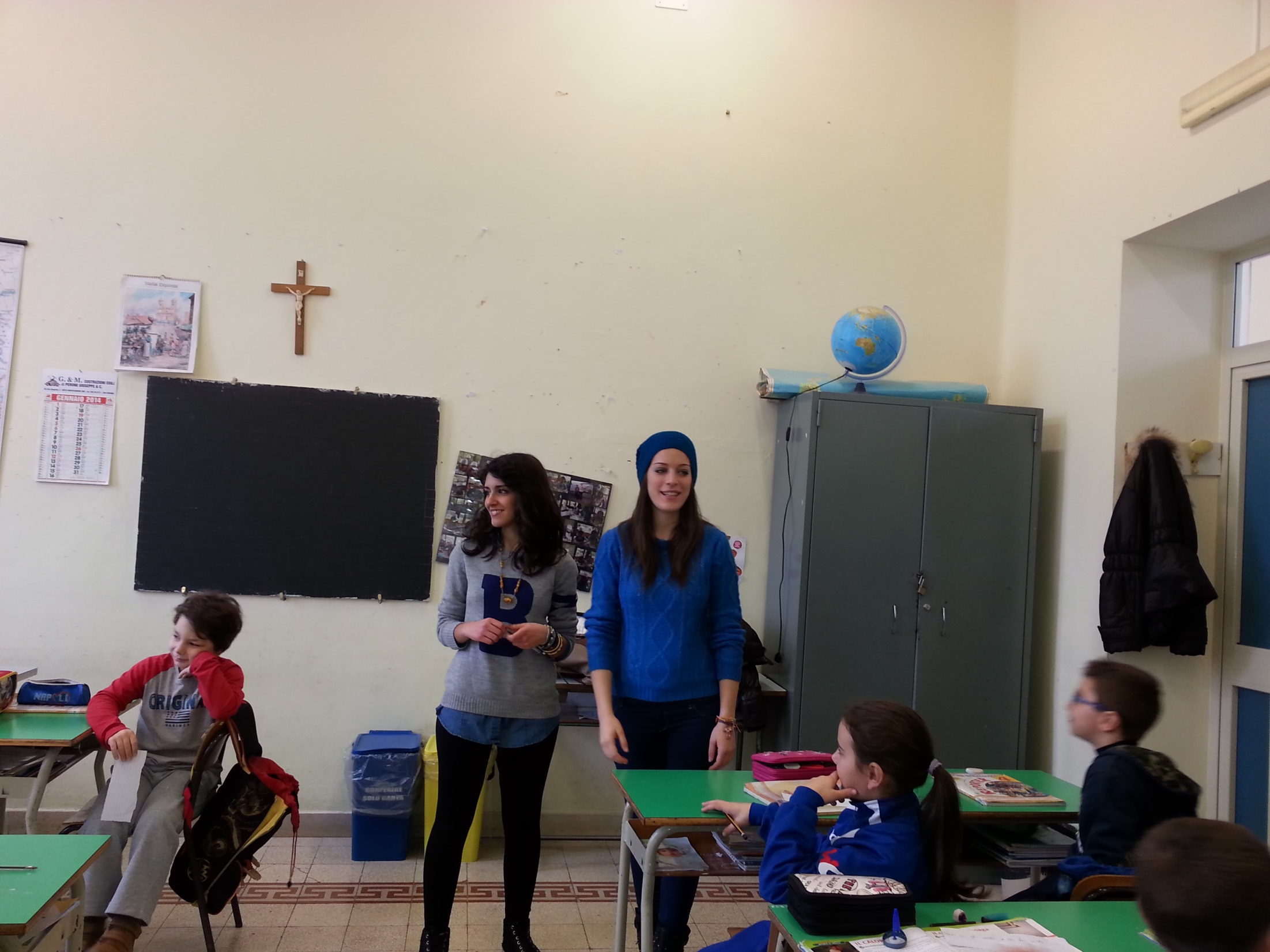 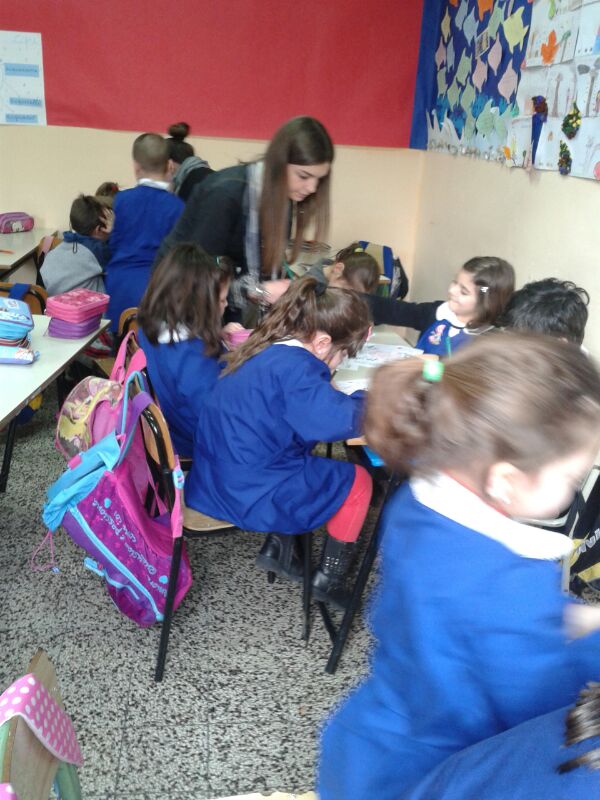 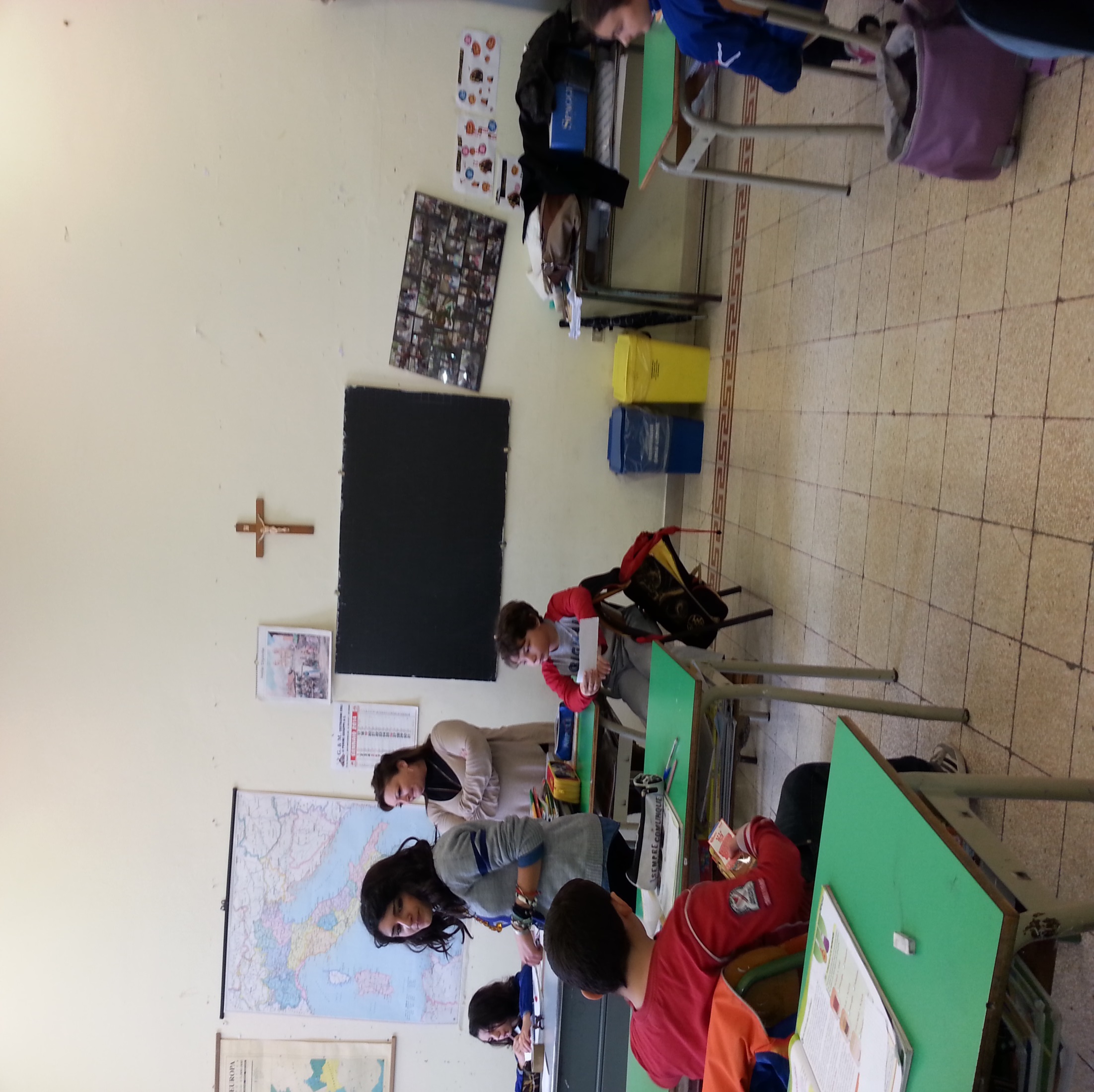 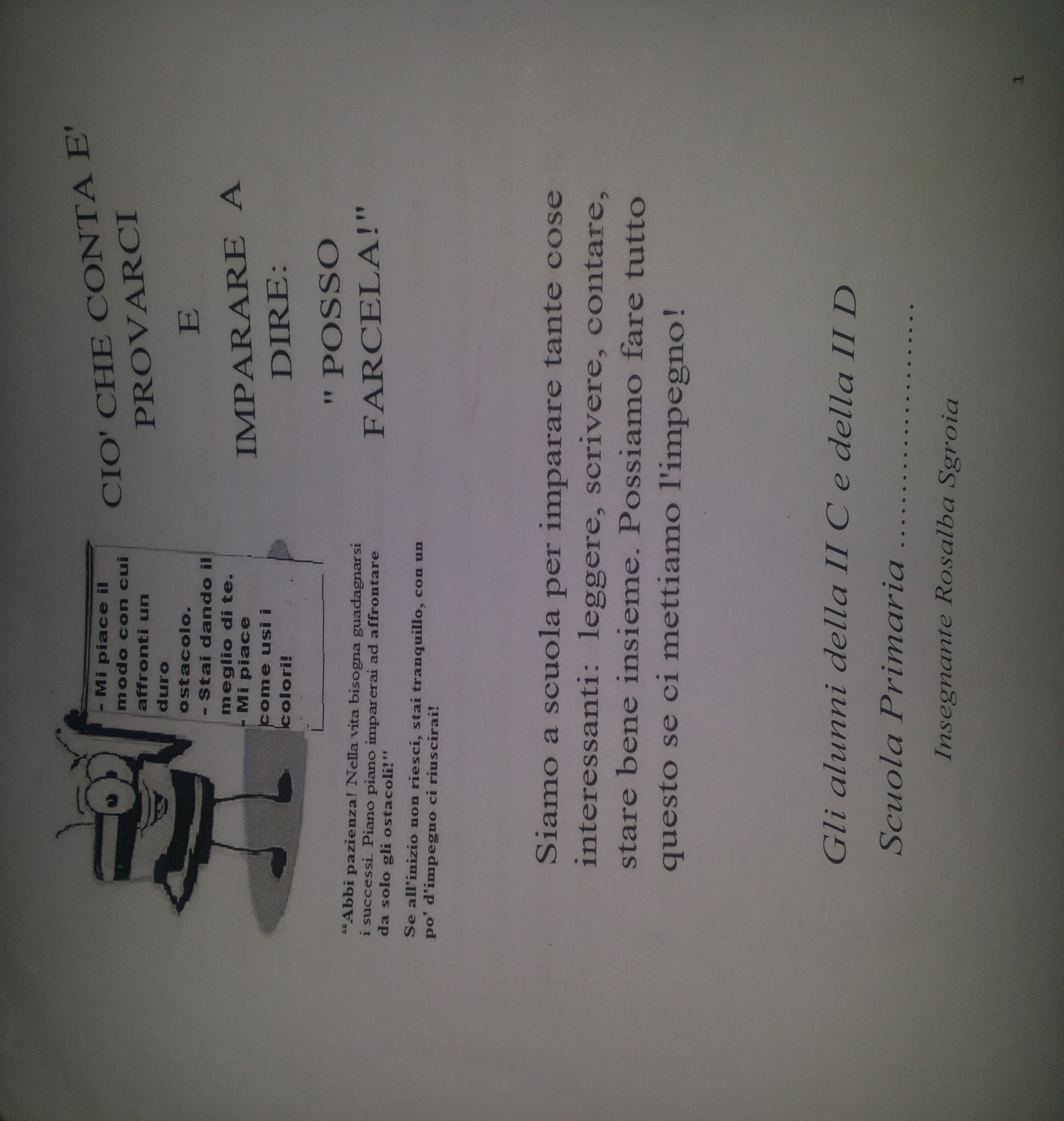 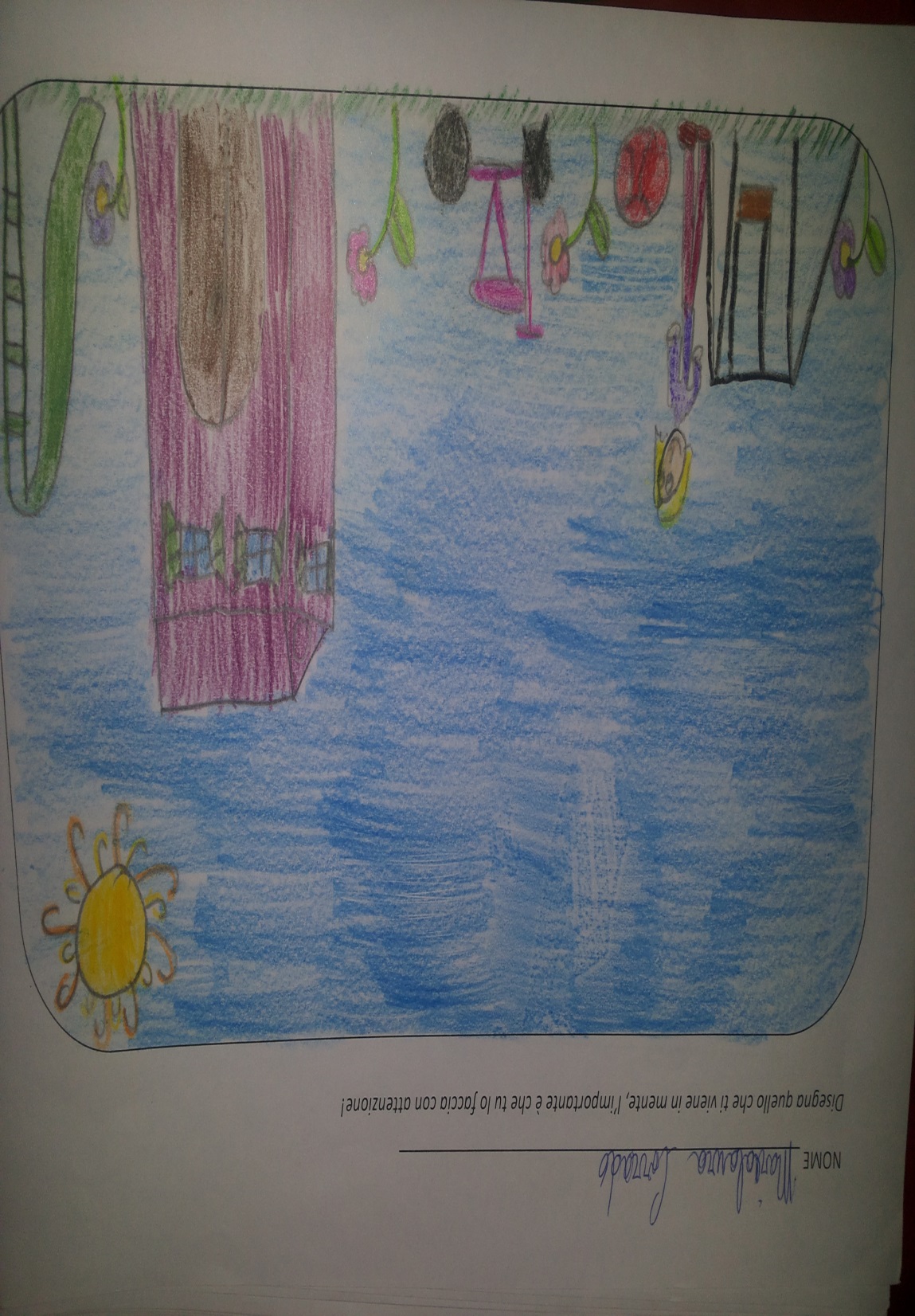 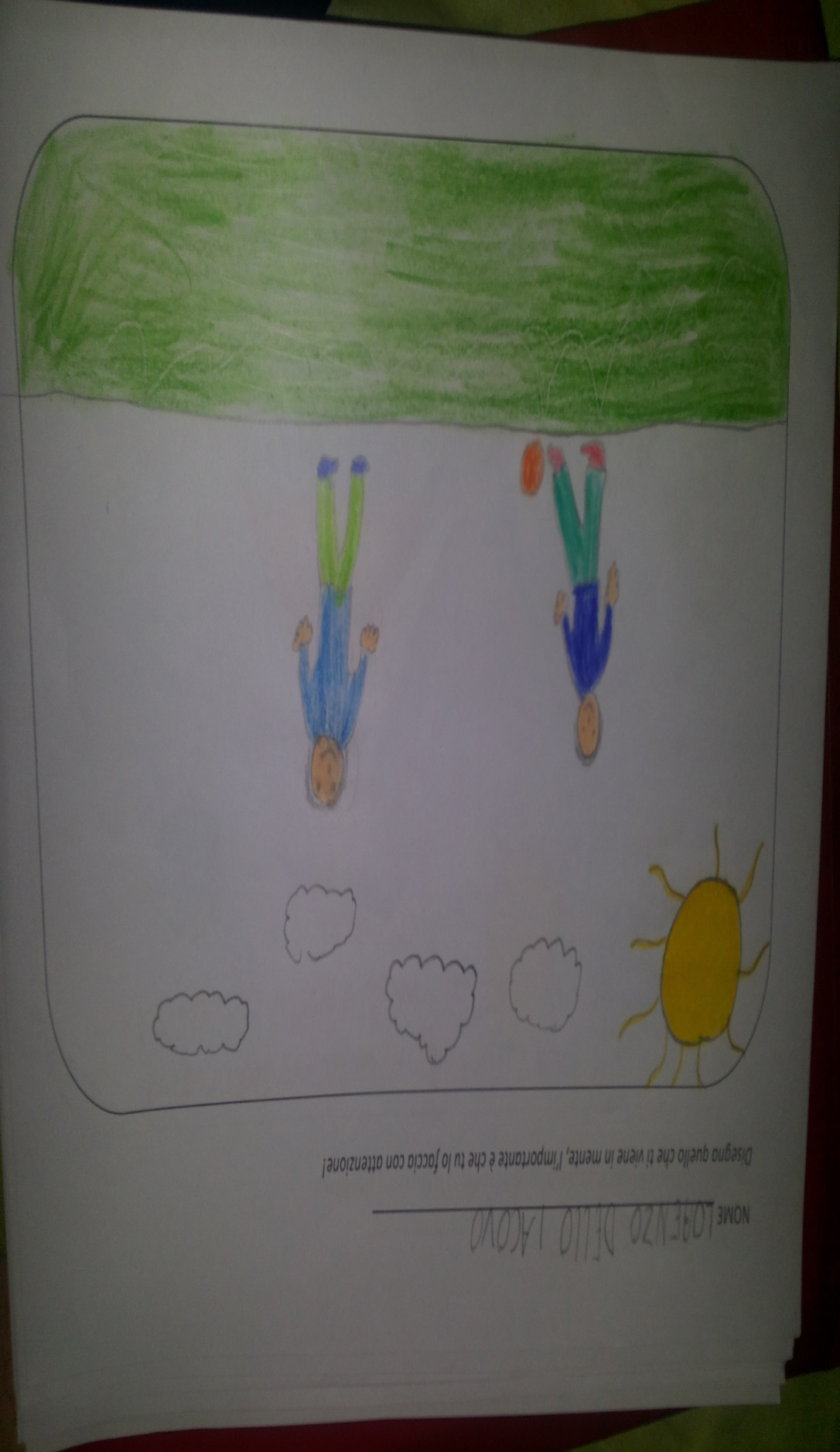 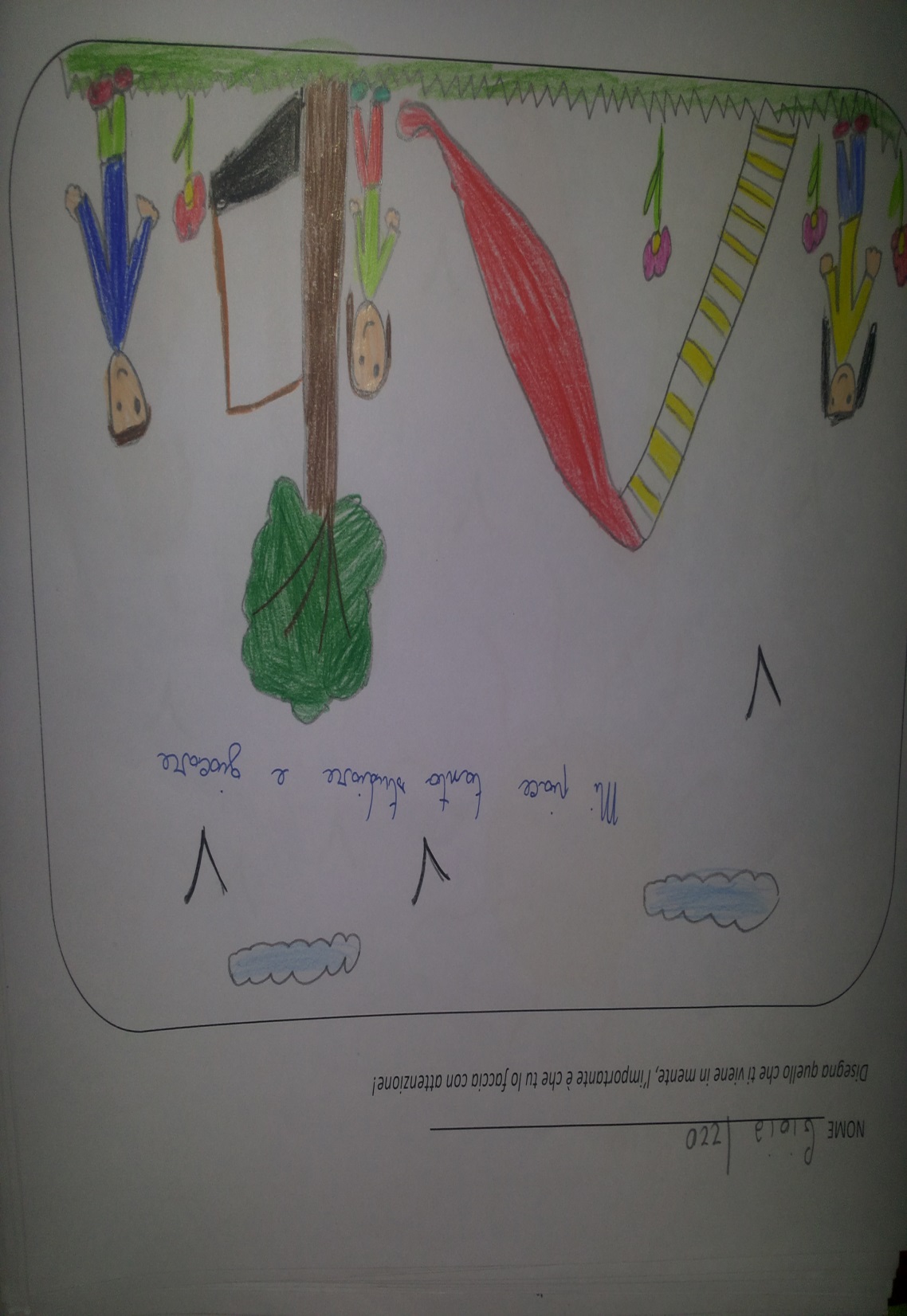 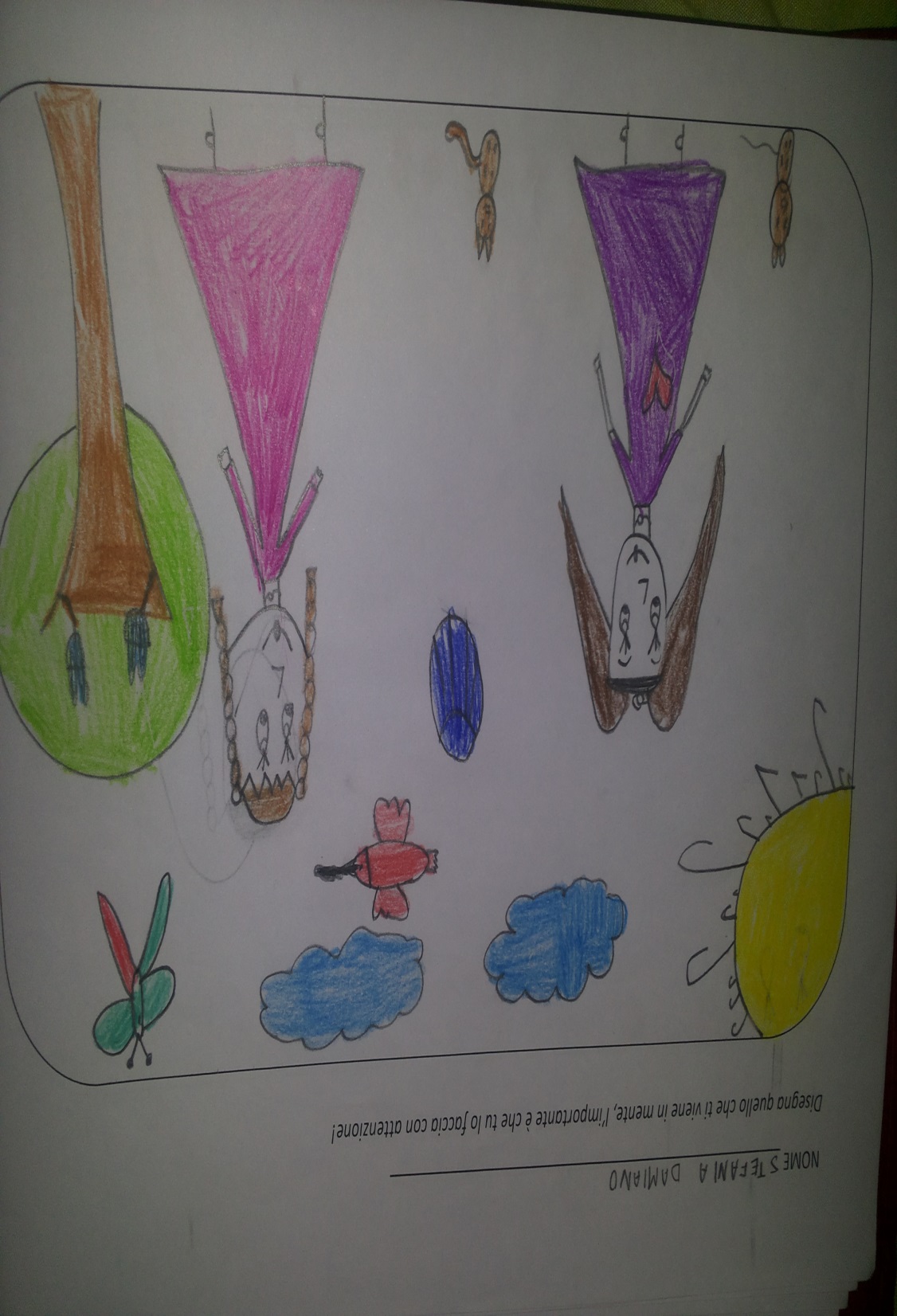 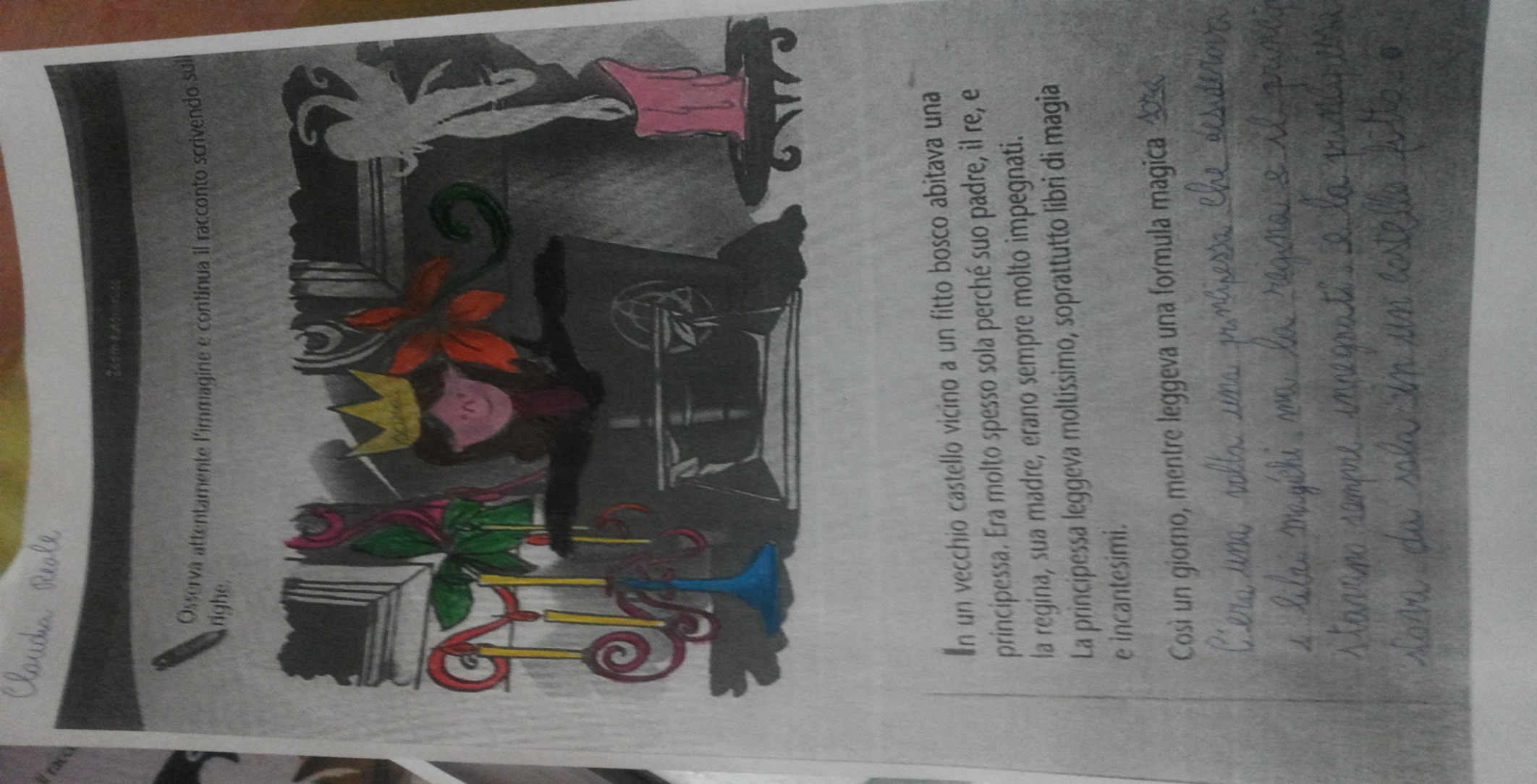 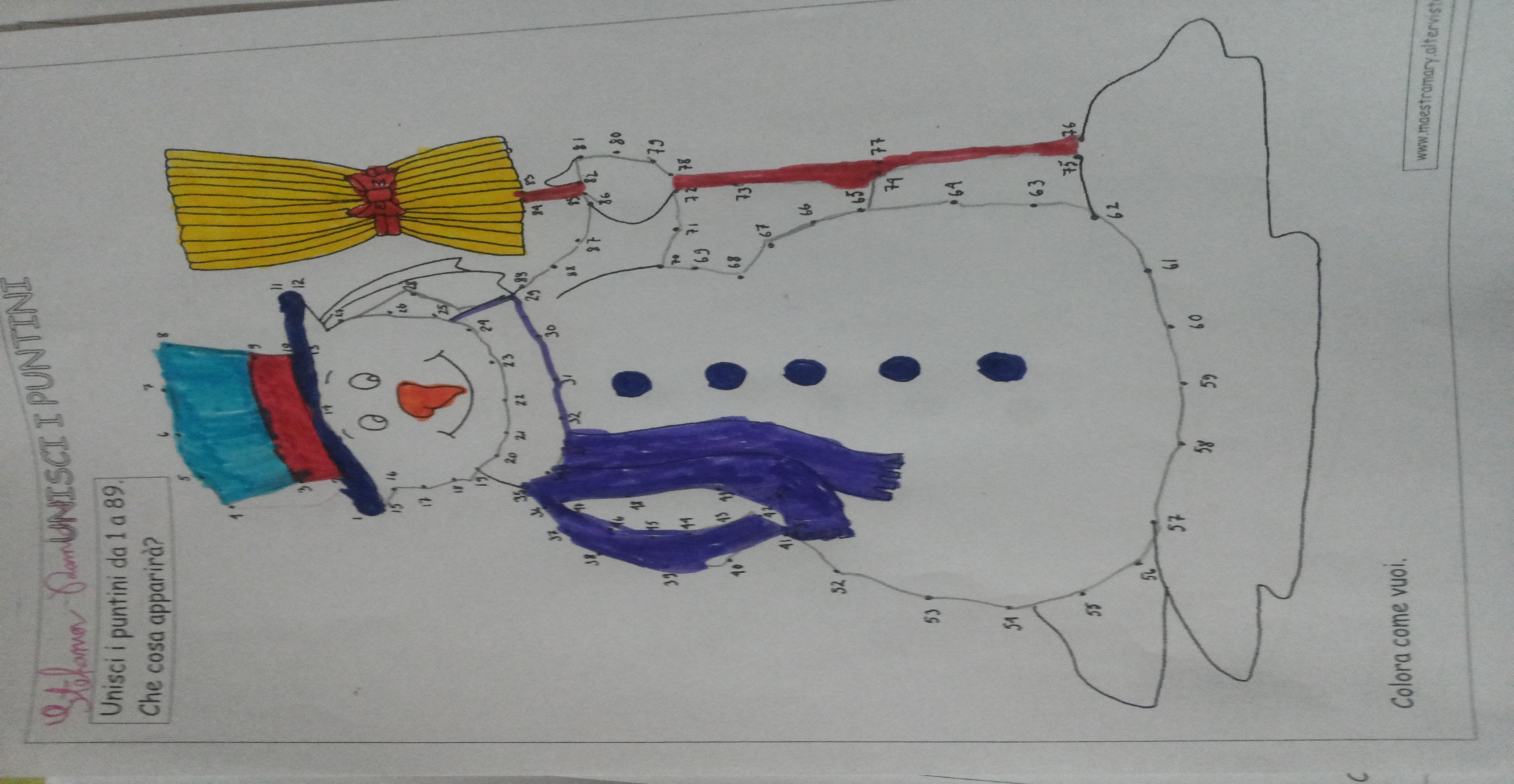 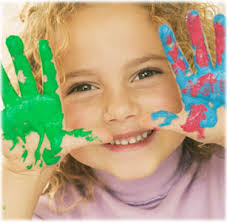 Dai bambini abbiamo sempre da imparare,
Anche quando ci fanno domande e abbiamo
L’idea che siamo noi a insegnar loro qualcosa.
Edoardo Sorani